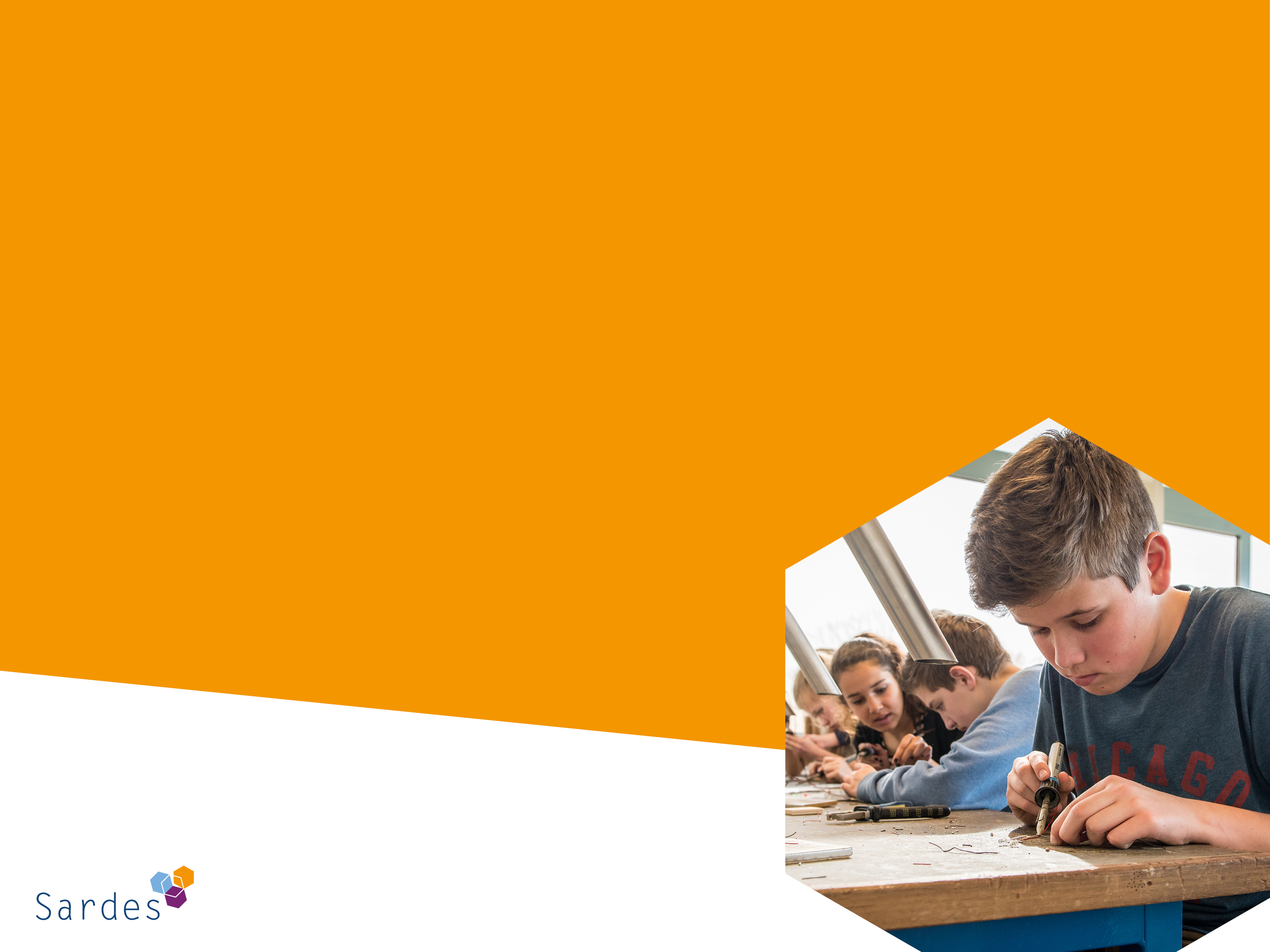 Harmonisatie: wat zijn de gevolgen voor peuters?
IJsbrand Jepma
“Er is geen nationaal peuterstelsel, maar er zijn 380 mini-peuterstelsels in Nederland”

https://sardes.nl/C78-N337-380-mini-peuterstelsels-in-Nederland.html
Opbouw presentatie
Landelijke ontwikkelingen
Scenario’s bij harmonisatie
Hybride financiering van peuters
Verschillen in bekostigingswijze lokaal peuterstelsel
Overzicht van verantwoordelijkheid gemeente 
Diverse kostprijzen reguliere POV en POV met VE
Gevolgen van de harmonisatie voor … 
Vragen en opmerkingen
Benen op tafel: vraagstukken voor de dialoog
Landelijke ontwikkelingen
Wet harmonisatie van kov en psw per 1 januari 2018 (harmoniseren 	van a. kwaliteit (vrijwilligers), b. toezicht en c. financieringsstructuur voor 	tweewerkende ouders die KOT-gerechtigd zijn)
• 	extra peutermiddelen van Asscher (invoering van 2016 t/m 2018, 2021) 	voor éénwerkende en niet-werkende ouders (ouders die niet-KOT-	gerechtigd zijn)
• 	nieuwe bekostigingssystematiek (actualisatie en herverdeling) van het 	GOAB-budget (gefaseerd per 1 januari 2019 tot 2022) waaruit de VE voor 	doelgroeppeuters wordt gefinancierd
•	realisatie van 16 uur per week VE voor doelgroeppeuters met € 170 	miljoen per jaar extra (vanaf 2020), waarvan € 150 miljoen voor een 	ruimer aanbod en € 20 miljoen voor kwaliteit
verruiming van KOT met structureel € 250 miljoen per jaar vanaf 2021, zoals opgenomen in het Regeerakkoord (groeiende vraag)
Scenario’s bij harmonisatieOpenbare aanbesteding, of toch subsidieverstrekking?
Hybride financiering van peuters
1) Eigen middelen uit gemeentefonds (vaak wel, soms niet, kleine gemeenten relatief meer)
2) Rijksbijdrage (G)OAB voor doelgroeppeuters (grote verschillen in bedragen per doelgroeppeuter, alleen VE of ook allerlei andere projecten)
3) Asscher-middelen voor reguliere peuters van ouders die geen recht hebben op KOT (en nog niet deelnemen aan een voorschoolse voorziening) (dit budget wordt gehalveerd en niet altijd door gemeenten ingezet voor dit doel, bijv. tekort bij zorg aanvullen)
4) KOT voor tweewerkende ouders (% tweewerkenden verschilt per gemeente)
5) Inkomens(on)afhankelijke ouderbijdrage voor reguliere peuters en voor doelgroeppeuters (grote verschillen, al dan inkomensafhankelijk, al dan niet gekoppeld aan KOT-tabel)
Overzicht van verantwoordelijkheid gemeente
Verschillen in bekostigingswijze lokaal peuterstelsel (1)
1) Individuele kindplaatsbekostiging (‘geld-volgt-peuter’) 
Bijv. 2 kindplaatsen: 1) € 3.750 per jaar per doelgroeppeuter en 2) € 1.490 per jaar per reguliere peuter van niet-KOT-ouders
OF
Bijv. 3 kindplaatsen: 1) 1.138,50 voor reguliere kindplaats van niet-KOT-ouders, 2) 
€ 1.759,50 voor VE-kindplaats van KOT-ouders en 3) € 4.657,50 voor VE-kindplaats van niet KOT-ouders 

2) Dagdeelbekostiging
Bijv. inkopen van 2 dagdelen van 5,5 uur (11 uur per week) voor 52 weken per jaar voor aantal reguliere peuters en inkopen van 3 dagdelen van 5,5 uur (16,5 uur per week) voor 52 weken per jaar voor aantal doelgroeppeuters tegen ca. tarief maximale vergoeding kinderopvang (€ 7,80 per uur), plus daarnaast wat losse subsiediepotjes voor o.m. coördinatie van plaatsingen, gedoe met betalingen, extra formatie op zware peutergroepen e.d.
Verschillen in bekostigingswijze lokaal peuterstelsel (2)
3) Uurprijsbekostiging 
Bijv. € 1 per uur voor extra kwaliteit reguliere peuter en € 2 per uur voor extra kwaliteit doelgroeppeuter

4) (Variabele) Groepsbekostiging: één bedrag o.g.v. a) aantal peuters op groep en b) aandeel doelgroeppeuters daarbinnen 
Bijv. € 26.190 voor een groep met 13-16 peuters met maximaal 4 doelgroeppeuters oplopend tot ca. € 40.000 voor groep met alleen doelgroeppeuters
Diverse kostprijzen reguliere POV en POV met VE
Gevolgen van de harmonisatie voor … (1)
1) algemene toegankelijkheid 
fysieke en financiële component, open of meer gesloten stelsel, monopolypositie, keuzevrijheid van ouders, thuisnabij, capaciteit, spreiding, wachtlijstproblematiek, laagdrempelig, (doelgroep)peuters financieren in verticale groepen 0-4 jaar of alleen in aparte peutergroepen, beginnen met 2, 2;3 of 2,5 jaar

2) aanbod en kwaliteit 
voorwaarden voor gemengde groepen, integratie reguliere peuters en doelgroeppeuters, 5 en 10 uur, 6 en 12 uur, 7 en 10,5 uur voor resp. reguliere en doelgroeppeuters, 15 / 16 uur voor alle peuters, …
één kwaliteit voor alle peuters of aparte kwaliteitsniveaus voor reguliere peuters en doelgroeppeuters, extra taakuren beroepskrachten, inzet hbo’er (‘kosmetisch’?),
Gevolgen van de harmonisatie voor … (2)
3) betaalbaarheid voor ouders 
(on)gelijke behandeling, betalen naar inkomen of niet (‘breedste schouders betalen de zwaarste lasten’?), lage financiële drempel voor doelgroep, ‘gratis’ uren / dagdelen, voor alle uren betalen, alleen peuterregeling voor reguliere peuters van niet-KOT-ouders < modaal salaris, ouders van reguliere peuters met KOT hogere vraagprijs vragen dan maximale vergoeding

4) financiële houdbaarheid voor de gemeente
grotendeels afhankelijk van nieuwe GOAB-budget en bereidheid om eigen middelen uit Gemeentefonds in te zetten
Vragen en opmerkingen
Benen op tafel: vraagstukken voor de dialoog
1) Algemene toegankelijkheid

Is de gesubsidieerde peuteropvang bij jullie toegankelijk? 
Kan de toegankelijkheid worden vergroot? Zo ja, hoe?

2) Aanbod en kwaliteit

Is aanbod en kwaliteit van de gesubsidieerde peuteropvang bij jullie op orde?
Kan aanbod en kwaliteit worden versterkt? Zo ja, hoe?

3) Betaalbaarheid voor ouders

Is de gesubsidieerde peuteropvang bij jullie betaalbaar voor ouders?
Kan betaalbaarheid voor ouders worden verbeterd? Zo ja, hoe?